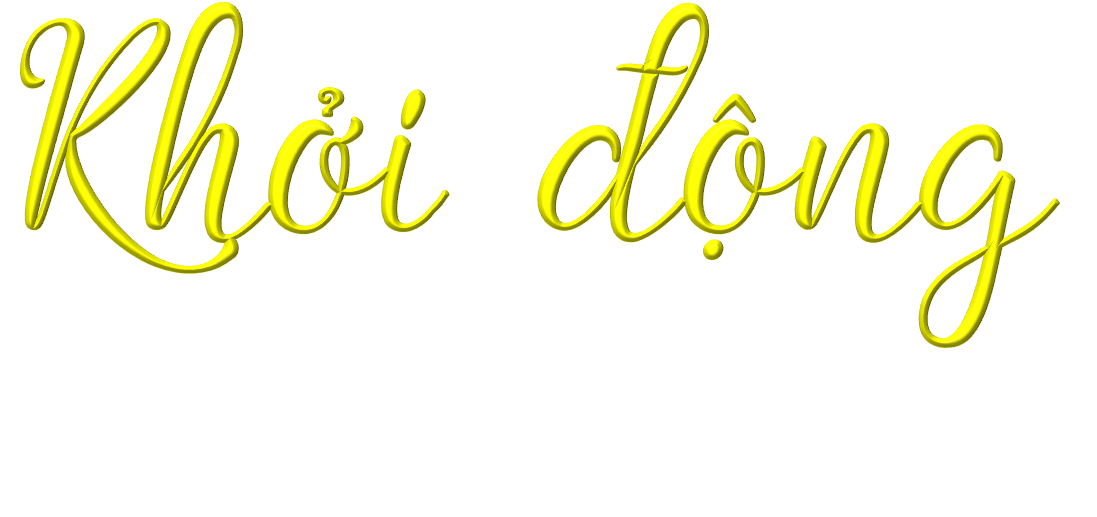 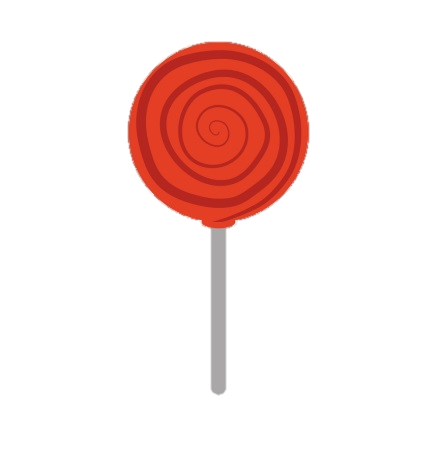 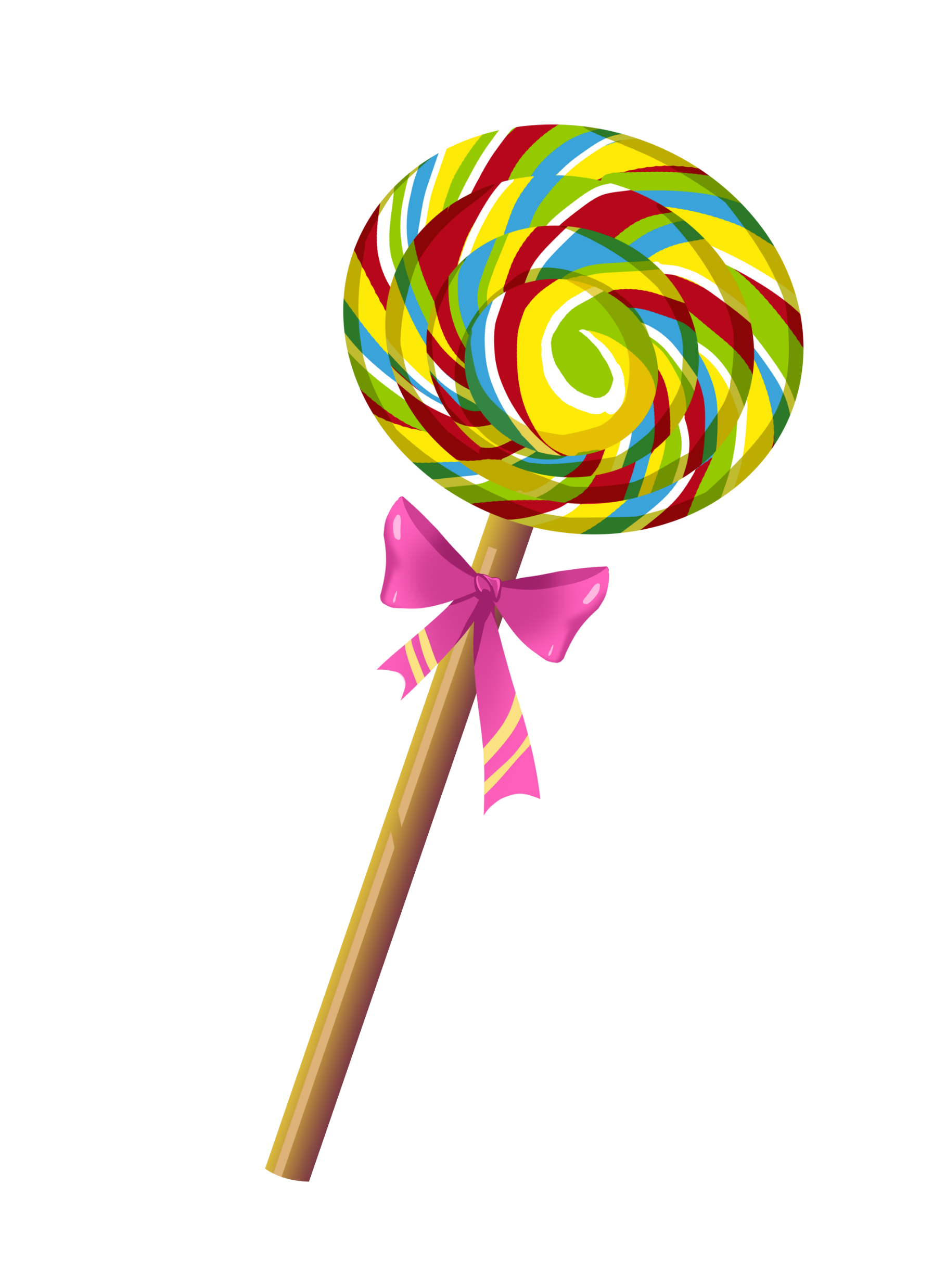 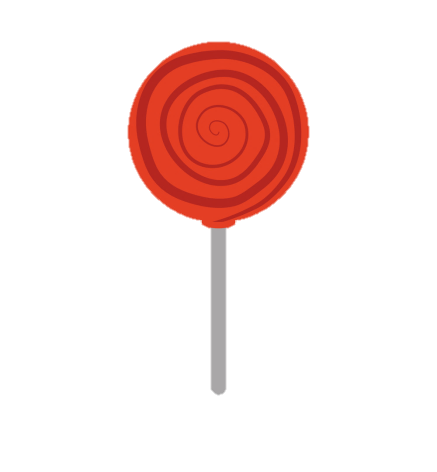 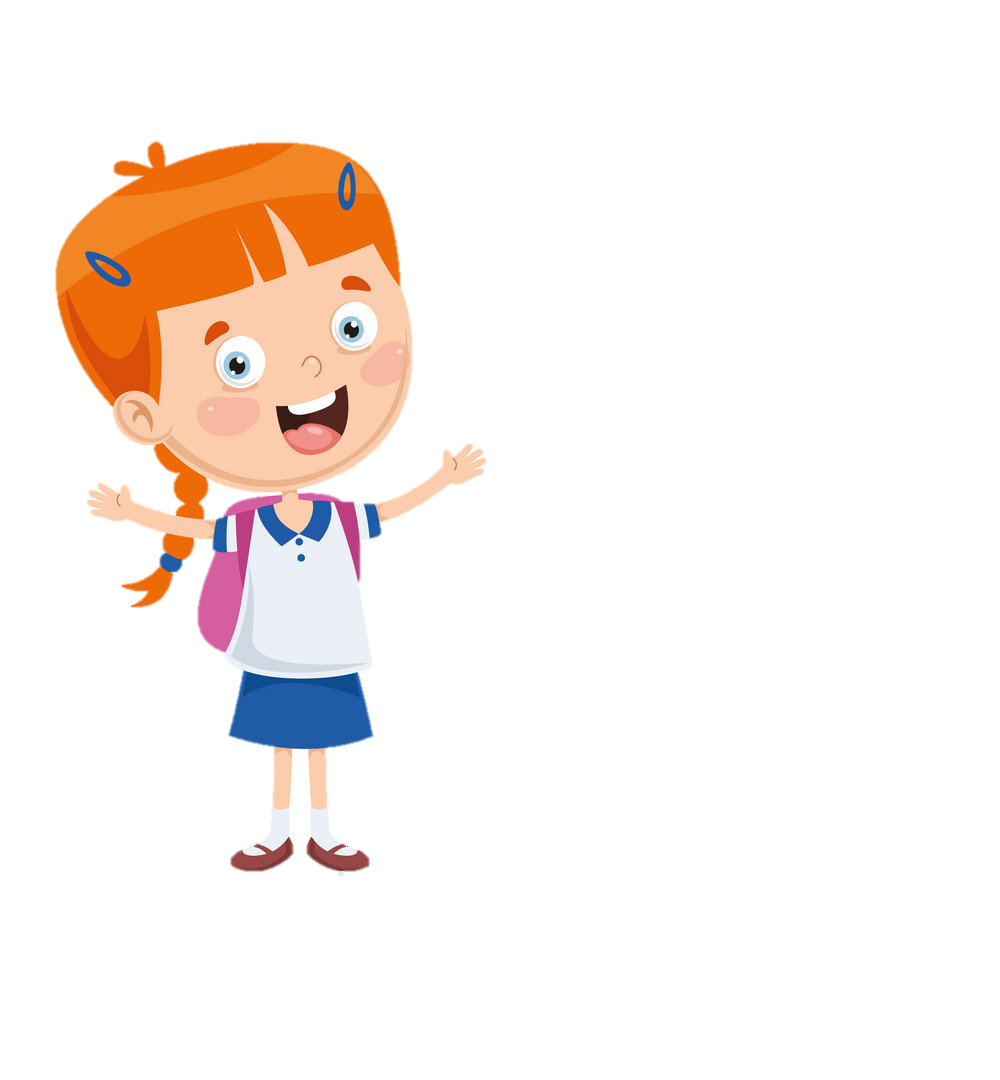 Thứ tư ngày 19 tháng 2 năm 2025
Toán
Bài toán liên quan đến rút về đơn vị (Tiết 2)
Toán
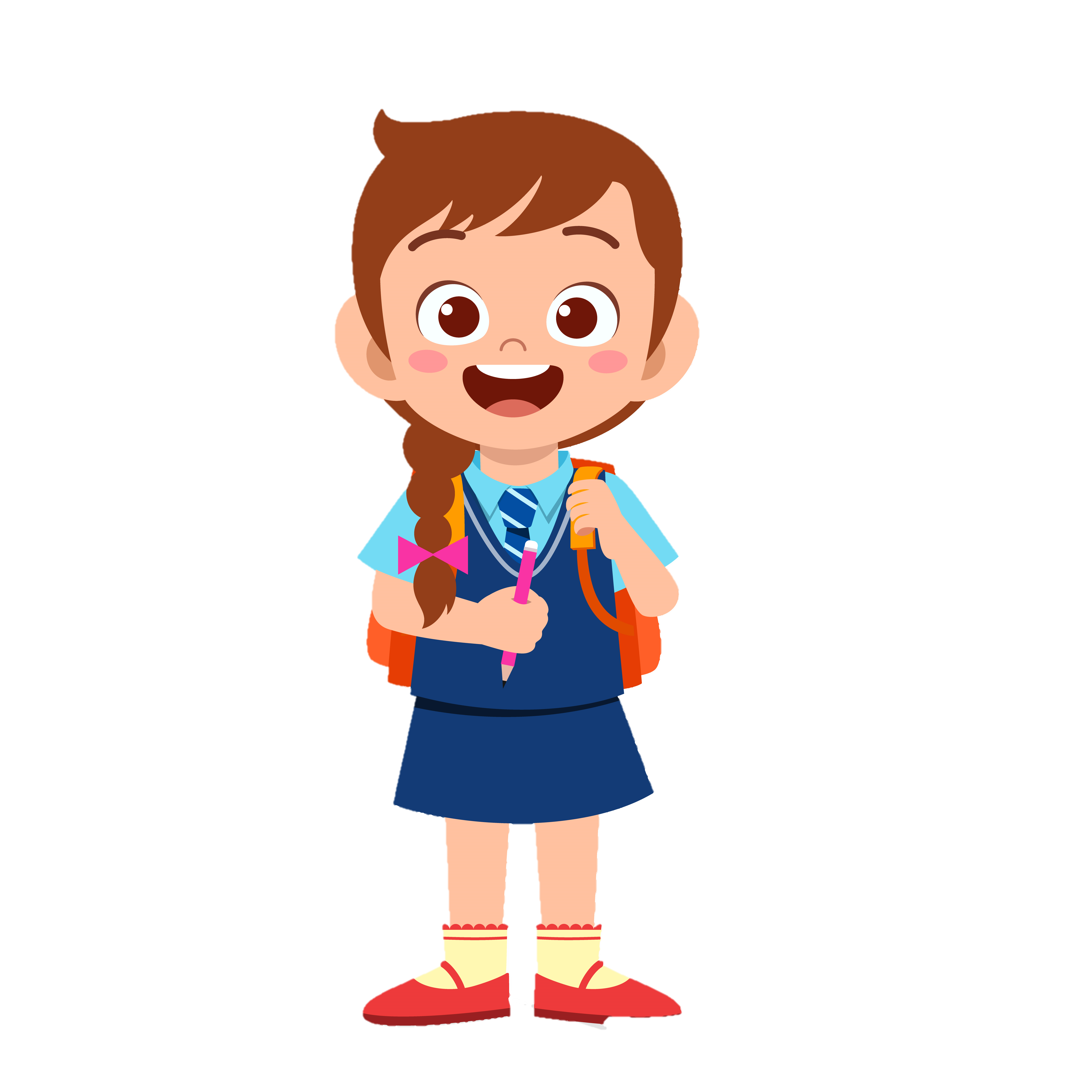 KHÁM PHÁ
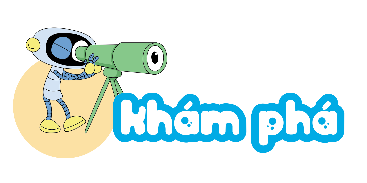 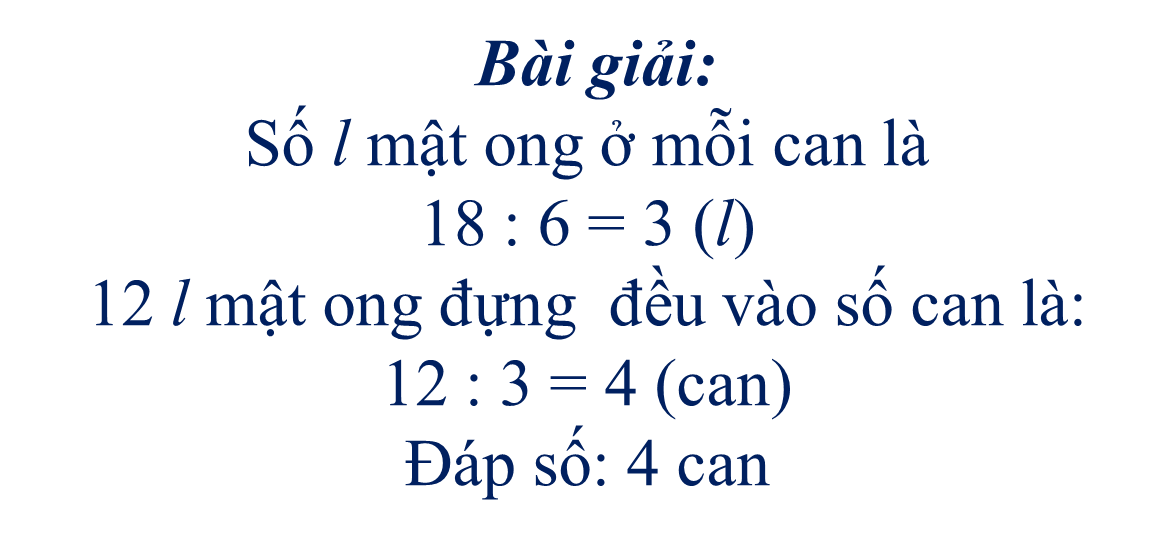 Tóm tắt:
           18 l:                   6 can
            12 l:                 …can?
Bước 1: Tìm giá trị của một đơn vị (hay giá trị của một phần)
Cách giải bài toán rút về đơn vị
Dạng 2: Tìm số đơn vị
Bước 2: Tìm số đơn vị (hay tìm số phần)
Toán
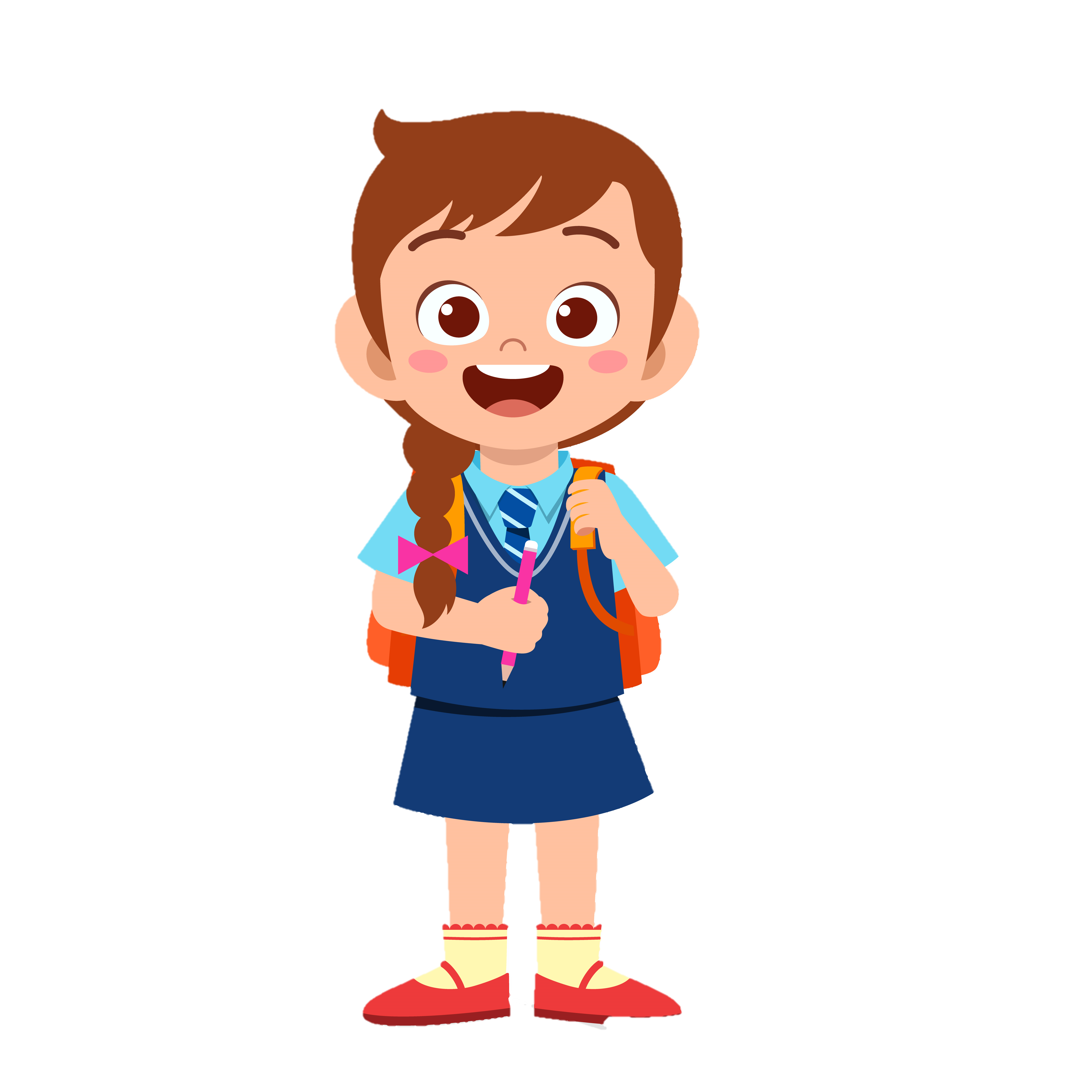 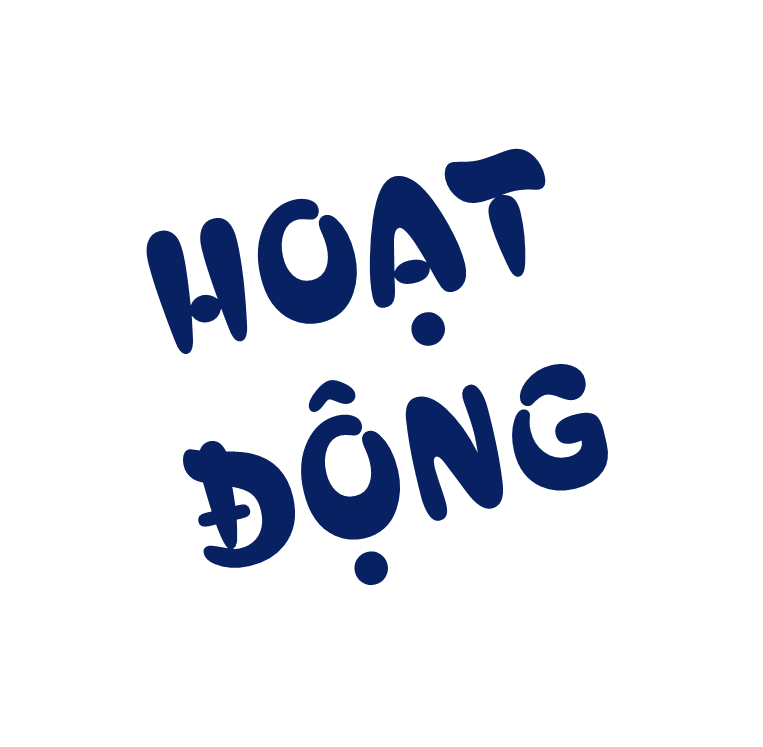 Việt mua 5 chiếc thước đo góc cùng loại phải trả 40 000 đồng. Hỏi Mai có 24 000 đồng thì mua được mấy chiếc thước đo góc loại đó?
1
2
Người ta đóng 12 kg hạt sen vào 3 túi như nhau. Hỏi 20 kg hạt sen thì đóng được bao nhiêu túi như thế?
3
Bạn Việt xếp 4 que tính để được một hình vuông có chu vi 60 cm. Dùng các que tính loại đó, bạn Mai xếp được các hình dưới đây (khoảng cách giữa các que tính là không đáng kể). Hỏi chu vi mỗi hình đó là bao nhiêu xăng-ti-mét?
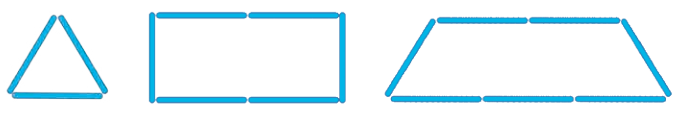 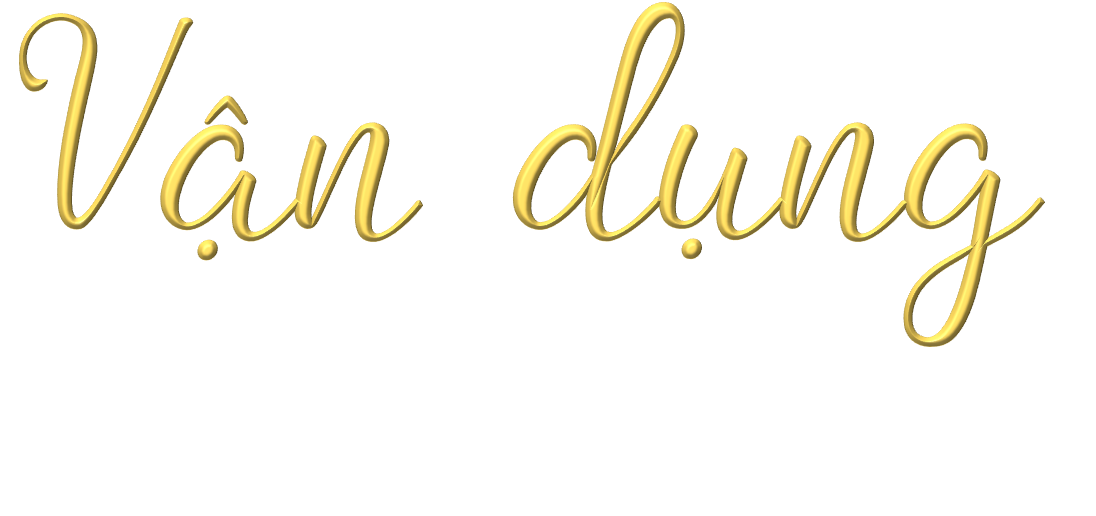 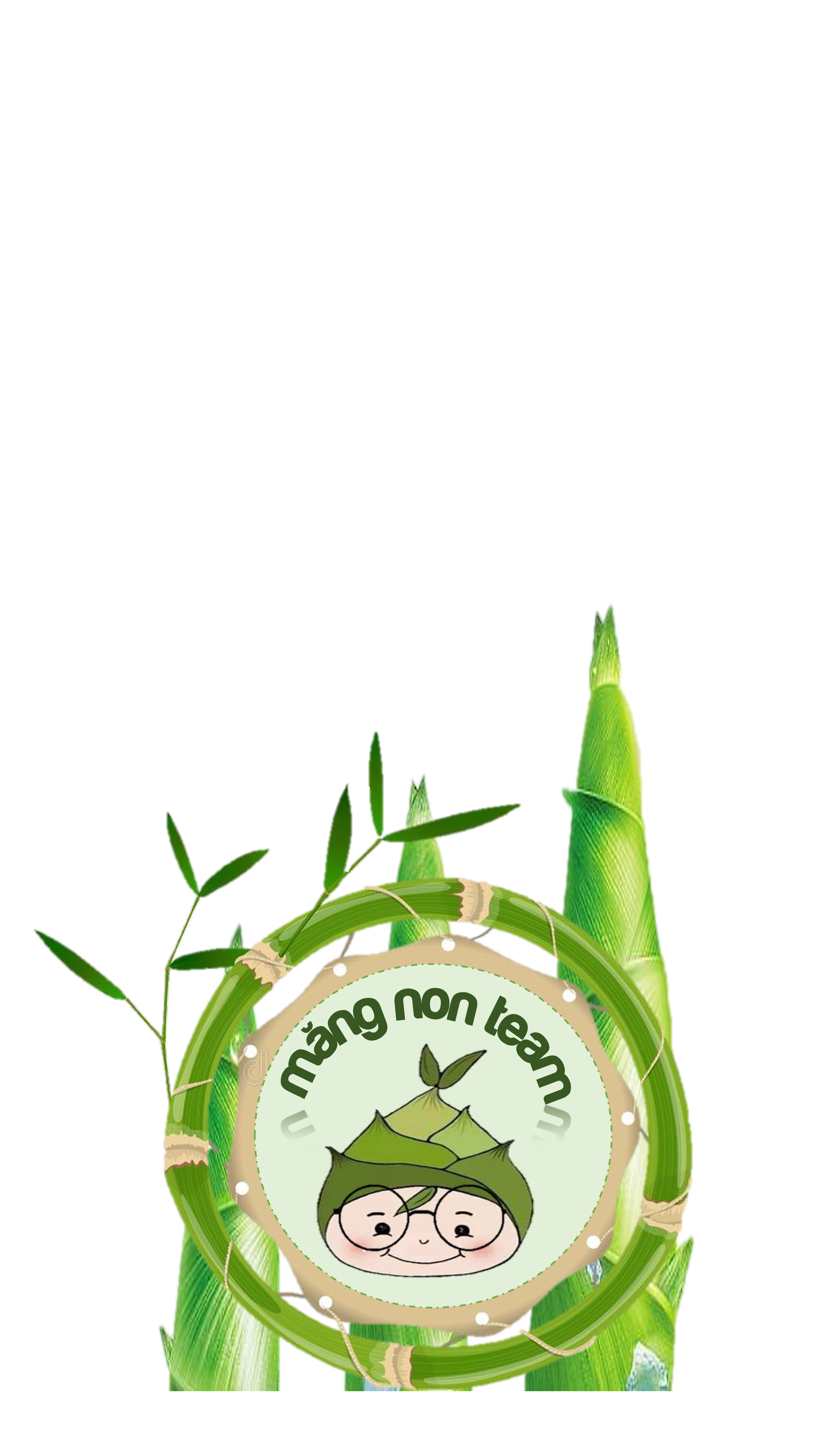 Có 20 kg gạo đựng đều trong 4 bao. Hỏi 25 kg gạo đựng đều trong bao nhiêu bao như thế?